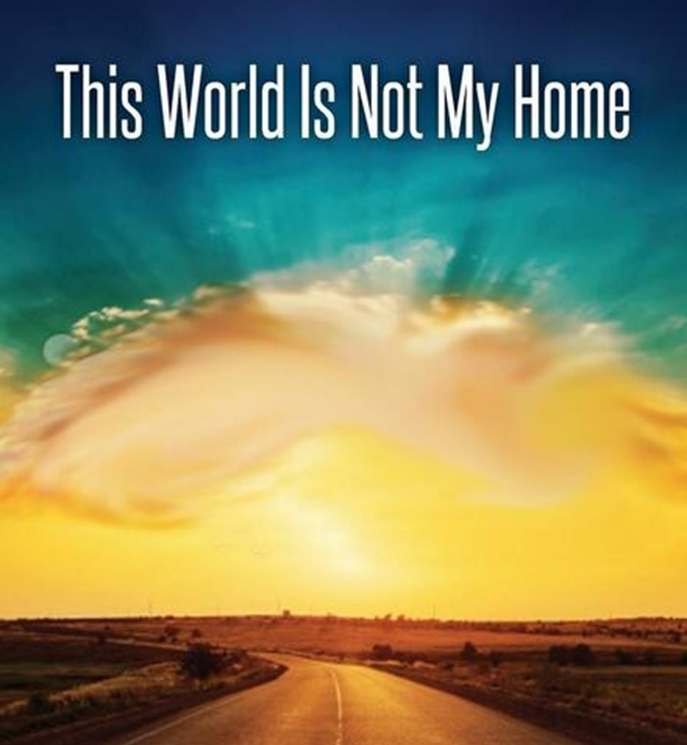 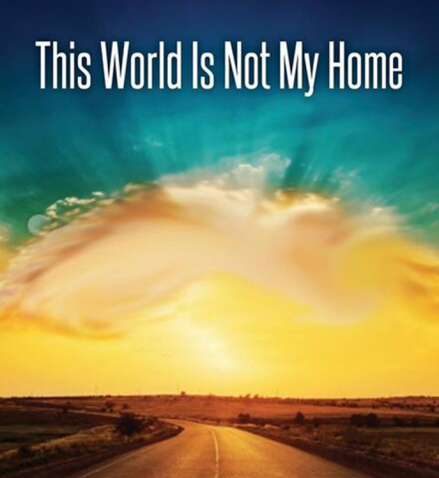 Applications for Aliens, Strangers, Sojourners, Pilgrims
Abstain from fleshly lusts
1 Peter 2:11
James 4:1-4
Philippians 3:18-19
2 Timothy 2:3-4
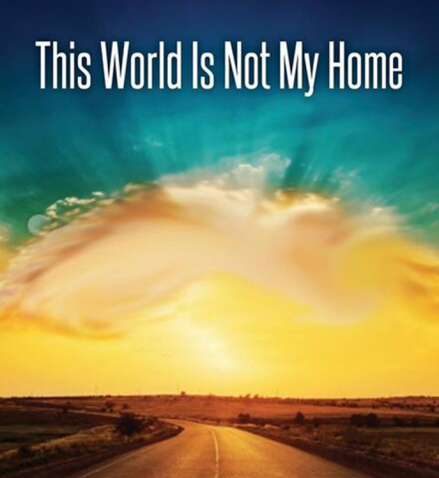 Applications for Aliens, Strangers, Sojourners, Pilgrims
Act like God’s people
1 Peter 2:9-10, 12
Philippians 3:12-17, 20-21
Philippians 2:14-16